Reproductive Physiology Lecture 3 Puberty in males and females
Dr.Mohammed Alotaibi
Assistant Professor of Physiology
College of Medicine
King Saud University
Objectives
By the end of this lecture, you should be able to:

Define Puberty
Recognize the physiology of puberty related to changes in hypothalamic-pituitary-gonadal axis 
Describe the physical changes that occur at puberty in males and females
Describe the pathophysiological conditions associated with puberty
PUBERTY
Definition: A stage of human development when sexual maturation and growth are completed and result in ability to reproduce 

(Physiological transition from childhood to reproductive maturity)
Puberty
ACCELERATED SOMATIC GROWTH
- Maturation of primary sexual characteristics (gonads and genitals)
- Appearance of secondary sexual characteristics (pubic and axillary hair, female breast development, male voice changes,...)
- Menstruation and spermatogenesis begin
Occurs between 8 and 14yrs in girls
Occurs between 9 and 14yrs in boys
Puberty – Terms & Events
Thelarche: development of breast
Puberache: development of pubic & axillary hair
Menarche: the first menstrual period
Adrenarche: the onset of an increase in the secretion of androgens; responsible for the development of pubic/axillary hair, body odour and acne.
Gonadarche: maturation of gonadal function
Puberty – hormonal changes
Hormonal changes procede physical changes
 Increased stimulation of HPG axis:
gradual activation of the GnRH (LHRH) 
 increases  frequency and amplitude of LH pulses.
gonadotropins stimulate secretion of sexual steroids (estrogenes and androgenes)
extragonadal hormonal changes (elevation of IGF-I, and adrenal steroids)
Puberty – hormonal changes
In young children, LH and FSH levels are insufficient to initiate gonadal function
Between 9-12 yrs, blood levels of LH, FSH increase.
High levels of LH, FSH initiate gonadal development
Nocturnal GnRH pulsatility (LH secretion) precedes phenotypic changes by several years
	First phenotypic changes: 
	breast development / testicular enlargement
Sleep dependent nocturnalrise in LH
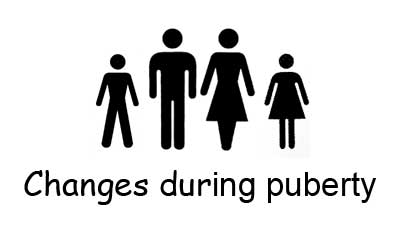 Physical
Physical Changes
5 stages from childhood to full maturity
Tanner Scale (P1 – P5)
Reflect progression in changes of the external genitalia and of sexual hair
Secondary sexual characteristics
Mean age 10.5yrs in girls
Mean age 11.5 – 12yrs in boys
Puberty: Girls
Breast enlargement usually first sign (Thelarche)
Menarche usually 2-3 yrs after breast development
Growth spurt peaks before menarche
Pubic and axillary hair growth: sign of adrenal androgen secretion
Starts at similar stage of apocrine gland sweat production and associated with adult body odour
Pubertal Stages (Tanner)Girls
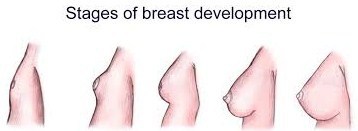 P1	Prepubertal 
P2	Early development of subareolar breast bud +/- small  amounts of pubic and axillary hair
P3	Increase in size of palpable breast tissue and areolae, increased pubic/axillary hair
P4	Breast tissue and areolae protrude above breast 	level. Further increased in pubic/axillary hair growth
P5	Mature adult breast. Complete pubic/axillary hair growth
Puberty – Male hormonal changes
LH and FSH release increases ~10 yrs. of age
spermatogenesis; androgen secretion
androgens initiate growth of sex accessory structures (e.g. prostate), male secondary sex characteristics (facial hair, growth of larynx)
androgens causes retention of minerals in body to support bone and muscle growth
Sertoli cells also secrete some estrogen
Puberty: Boys
First signs often go unnoticed
Testicular enlargement (12-13 yrs)
Prepubertal testis > 1.5 ml volume
Puberty begins when volume reaches 4mls
Penile and scrotal enlargement occur approx 1 yr after testicular enlargement. Pubic hair appears at same time
Begins of spermatogenesis; androgen secretion
Pubertal Stages (Tanner)Boys
P1	Prepubertal, testicular volume < 1.5 ml [9 yrs and younger]
P2	 Testicular volume between 1.6 and 6 ml; skin on scrotum thins. Few pubic hairs [9-11 yrs]
P3	 Testicular volume between 6 and 12 ml, Lenghtening of penis. Further growth of testes and scrotum [11-12.5 yrs]
P4	 Testicular volume between 12 and 20 ml; scrotum enlarges further and darkens. Incresed pubic/ axillary hair [12.5-14 yrs]
P5	 Testicular volume greater than 20 ml. Genitalia adult in size and shape. Completed pubic/axillary hair growth [14+ yrs]
Puberty – hormonal changes
GH secretion from anterior pituitary also increases
TSH (thyroid stimulating hormone) secretion from anterior pituitary increases in both sexes:
increases metabolic rate
promotes tissue growth
HYPOTHALAMUS
ANTERIOR
PITUITARY
GROWTH
HORMONE
LIVER
TESTIS/ OVARY
IGF-1
SEXUAL MATURATION
SOMATIC
GROWTH
Puberty – hormonal changes
GnRH  AND  GHRH
LH & FSH
SEX STEROID SYNTHESIS
Timing of Puberty
Trend toward earlier puberty exists within Western Europe and USA
 Puberty usually completed within 3 - 4 yrs of onset
Examination of lifestyle changes may give clues regarding mechanisms inducing onset
Influencing Factors
Genetics: 50-80% of variation in pubertal timing

Environmental factors e.g. nutritional status

Leptin → regulates appetite and metabolism through hypothalmus. Permissive role in regulating the timing of puberty
Leptin accelerates the HPG axis
Hypothalamus

Decreased NPY
 GnRH (direct)
Leptin
Ob/Rs
Anterior pituitary
White Adipocyte
 (fat cell)
 LH (direct)
 FSH
[Speaker Notes: NPY is a potent stimulator of food intake, has an inhibitory effect on GnRH secretion.]
Nutrition
Critical body weight must be attained before activation of the reproductive system.
earlier puberty due to improvement of nutrition, living conditions, healthcare.
evidence supporting hypothesis:
obese girls go through early menarche
malnutrition is associated with delayed menarche
primary amenorrhea is common in lean female athletes
Disorders of Puberty
What is abnormal?
Early or Precocious Puberty
More common in females
Uncommon in males
May be associated with a growth spurt

Delayed Puberty
PRECOCIOUS  PUBERTY
Precocious onset of puberty is defined as occurring younger than 2 yrs before the average age

		Girls < 8 years old
		Boys < 9 years old

	Gonadotropin-dependent (true / central )
	Gonadotropin-independent
Gonadotropin-dependent precocious puberty
Premature activation of the (HPG) axis
Intra-cranial lesions                                                                                 (tumours, hydrocephalus, CNS malformations)
Gonadotropin secreting tumours – v. rare
Gonadotropin-independent precocious puberty
Precocious pseudopuberty
No spermatogenesis or ovarian development
FSH & LH suppressed 
Congenital adrenal hyperplasia (CAH)
Sex steroid secreting tumours
adrenal or ovarian
Delayed puberty
Initial physical changes of puberty are not present
by age 13 years in girls (or primary amenorrhea at 15.5-16y)
by age 14 years in boys

Pubertal development is inappropriate 
 - The interval between first signs of puberty and menarche in girls, completion of genital growth in boys is > 5 years
Causes of delayed puberty
Gonadal failure (Hypergonadotropin hypogonadism)
Post-malignancy chemo / radiotherapy / surgery (Acquired)
Polyglandular autoimmune syndromes
 Turner’s Syndrome (Congenital)
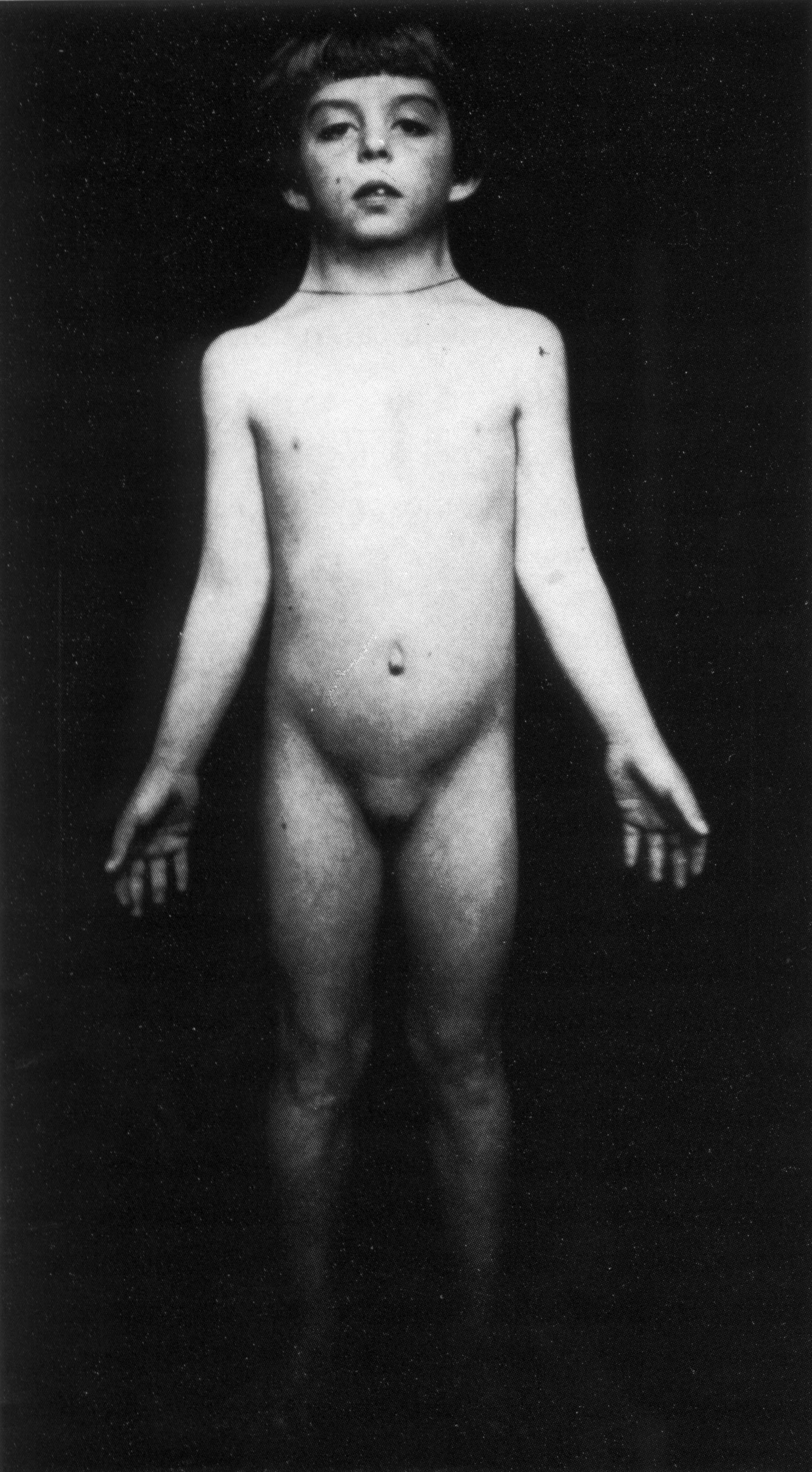 Karyotype 45,X (structural abnormalities of X chromosome)
Short stature (final height 144-146 cm), Gonadal dysgenesis,Skeletal abnormalities, Cardiac and kidney malformation, Dysmorphic face
No mental defect
Impairment of cognitive function
Therapy: growth hormone, sex hormone substitution
Causes of delayed puberty
Gonadal deficiency
Congenital hypogonadotropin hypogonadism
Hypothalamic/pituitary lesions (tumours, post-radiotherapy)
Rare gene mutations inactivating FSH/LH or their receptors
The End

Thank You